II CIRCOLO DIDATTICO DI  POMIGLIANO D’ ARCOIIIGEOGRAFIA     IL LAGO
DOCENTE: ANNUNZIATA DE LUCA
IL LAGO
Il lago è una massa d’acqua dolce raccolta in una conca del terreno.
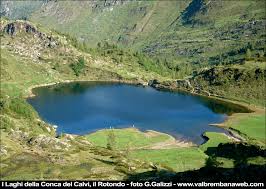 Come è arrivata l’acqua all’interno della conca?

 Grazie alle sorgenti sotterranee;
 Grazie alle acque piovane;
 Grazie a un fiume.


E se le acque del lago diventano troppo abbondanti e fuoriescono?

 Si forma un fiume chiamato Emissario.
Ci sono vari tipi di laghi:
I laghi Glaciali: occupano conche scavate dai ghiacciai.
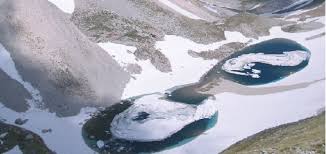 Nei laghi Vulcanici: l’acqua si è accumulata nei crateri dei vulcani spenti.
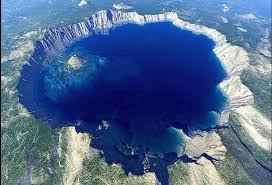 I laghi Costieri: si sono formati lungo le coste del mare, e la loro acqua è salata.
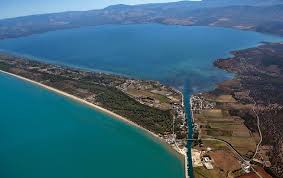 I laghi di Sbarramento: si sono formati dopo una frana che ha interrotto il corso di un fiume.
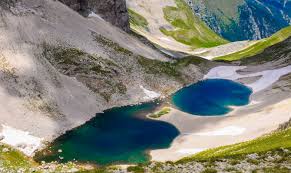 I laghi Alpini: sono piccoli e si trovano sotto le cime delle montagne;
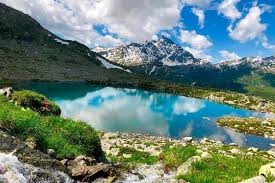 FOCUS

Il clima è mite e consente la coltivazione di fiori, frutti, olivi.
Sui laghi è molto sviluppato il turismo.
I laghi sono popolati da anatre, rane, bisce, insetti e ospitano molte varietà di pesci come carpe, luccio e pesce persico.
VERIFICA
Rispondi sul quaderno alle seguenti domande:

Cos’è un lago? 
Come è arrivata l’acqua all’interno della conca?
Quali sono i vari tipi di lago?
Cosa si coltiva vicino ai laghi?
Quali animali popolano i laghi ?
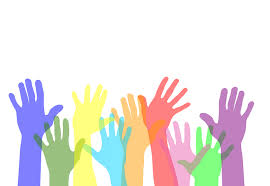 BUON LAVORO

A PRESTO